Welcome to our services
New Lebanon  Church of Christ
We are Simply Christians.
Our Emphasis is Spiritual, Not Material or Social.
We are striving to be The Same Church as Described in The New Testament.
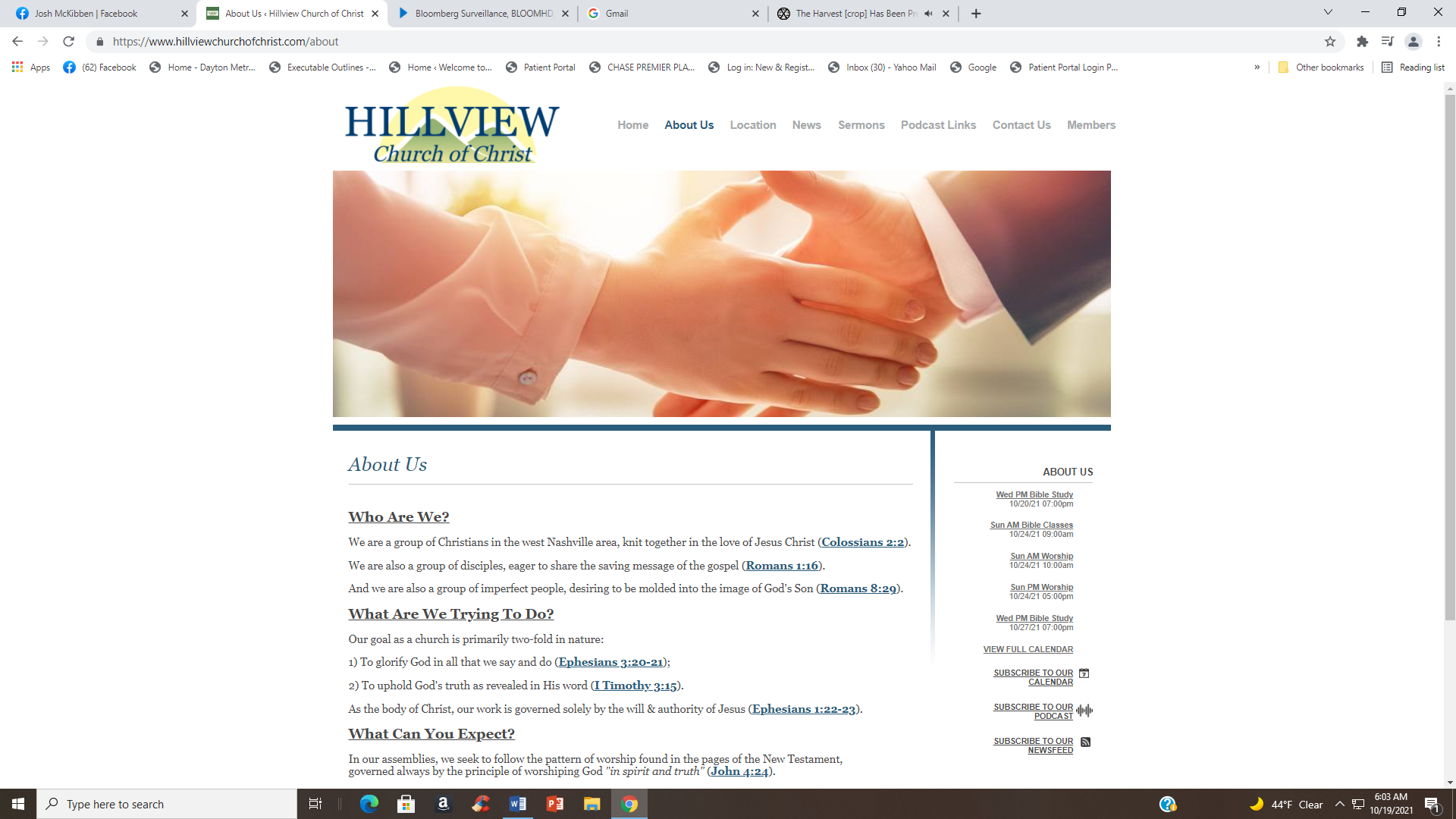 Please Come Back Again
What Is The Word Of God?
Col 3:16 Let the word of Christ dwell in you richly in all wisdom, teaching and admonishing one another in psalms and hymns and spiritual songs, singing with grace in your hearts to the Lord.

 17 And whatever you do in word or deed, do all in the name of the Lord Jesus, giving thanks to God the Father through Him.
newlebanoncoc.com
What Is The Word Of God?
John 20:30 And truly Jesus did many other signs in the presence of His disciples, which are not written in this book;

 31 but these are written that you may believe that Jesus is the Christ, the Son of God, and that believing you may have life in His name.
newlebanoncoc.com
What Is The Word Of God?
It is the written word that reveals to us. There is not a man living today that knows anything about God’s will, except what he learned from the written word. 

There is not a man living today that knows anything about heaven except what he learned from the written word.  

We wouldn’t know that God created the heaven and the earth, and the earth was without form, and void, and the spirit of God moved upon the waters – we wouldn’t know any of this if it wasn’t written.
newlebanoncoc.com
What Is The Word Of God?
And friends, we wouldn’t know that such a being ever made footprints upon the earth as Jesus Christ if it had not been written; 

We wouldn’t have known that He died upon the cross of Calvary if it hadn’t been written,
and the most important thing is, we wouldn’t know that He was raised from the dead if the Bible hadn’t said so.  

That same Bible tells us how to become God’s children.
newlebanoncoc.com
What Is The Word Of God?
There is power in the written word.
And  so  important is it that God  Gave  us  dozens  of  word  pictures  to  help  us  understand  what  his  word  is.
 
So, ….. we’re  going  to  spend  just  a  few  short  minutes  and  look  at  6  different  word  pictures  to  help  us  better  understand  the  word  of  God.
newlebanoncoc.com
What Is The Word Of God?
What is the word of God?........The word of God is a:
Lamp  Psalm 119: 105
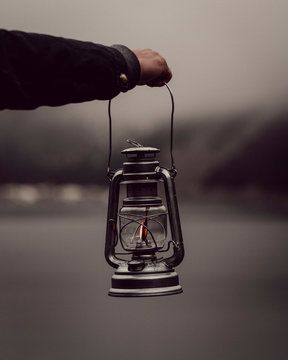 Psalm 119:105. Your word is a lamp to my feet And a light to my path.
Why  is  the  word  of  God  a  lamp  unto  my  feet?
It  illuminates
It  shows  the  way.
It  shows  where  there  are  dangers
newlebanoncoc.com
What Is The Word Of God?
What is the word of God?........The word of God is a:
Fire  Jer. 23:29
Jer. 23:29 "Is not My word like a fire?" says the LORD,
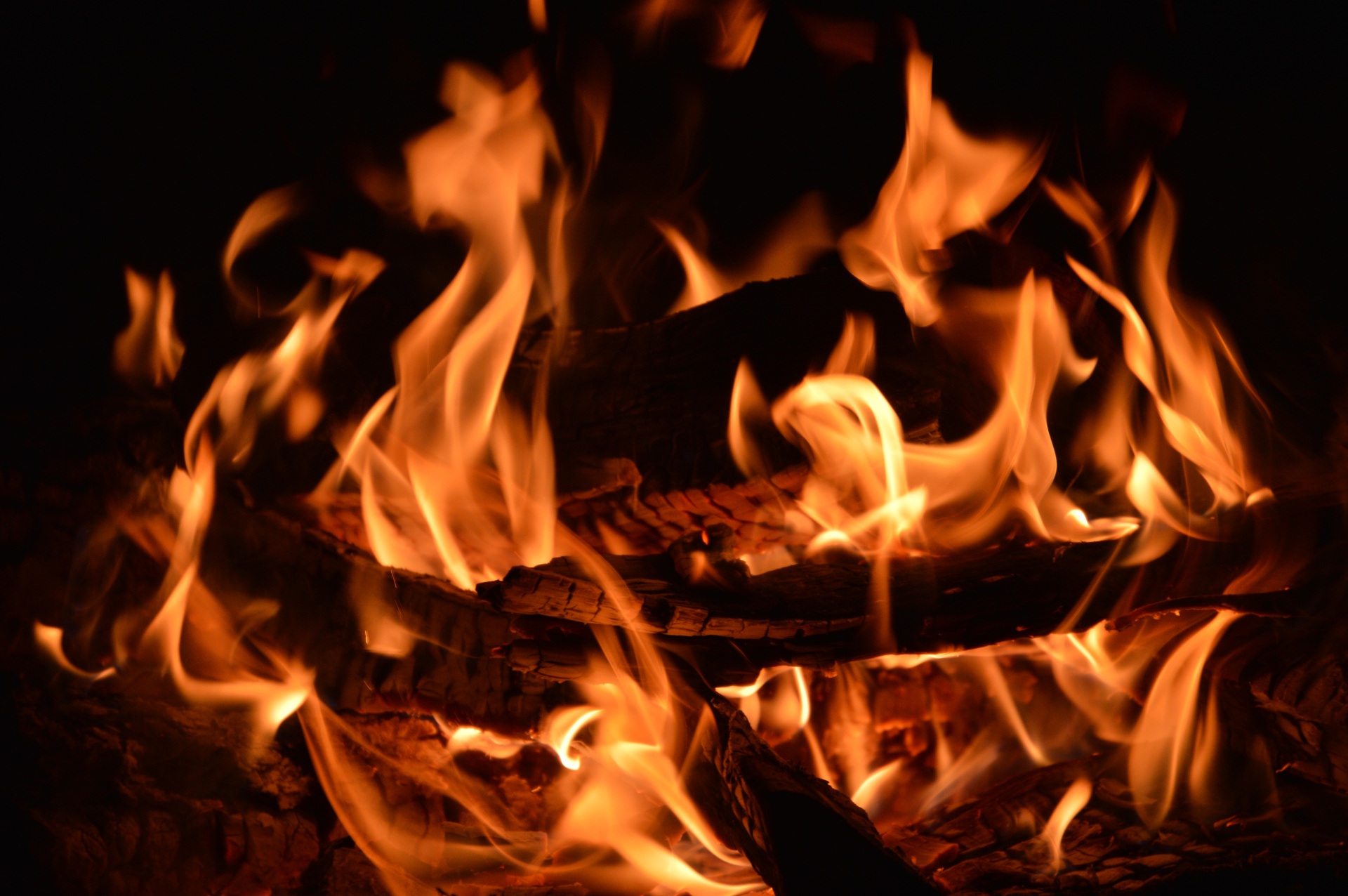 Why  is  the  word  of  God  a  fire?

It  enlightens,  warms,  and  penetrates  and  consumes  every  part  it  has  access  to.  And  when  it  is  communicated  to  the  true  prophet – (and to us)..it  is  a  fire  shut  up  in  our  bones  that  he  cannot  contain  and  must  release…
newlebanoncoc.com
What Is The Word Of God?
What is the word of God?.........The word of God is a:
Hammer   Jer.  23:29
Jer. 23:29 "Is not My word like a fire?" says the LORD, "And like a hammer that breaks the rock in pieces?
Why  is  the  word  of  God  a  hammer?
The  word  of  God  strikes  hard  and  sure,  or  at  least  it  should.
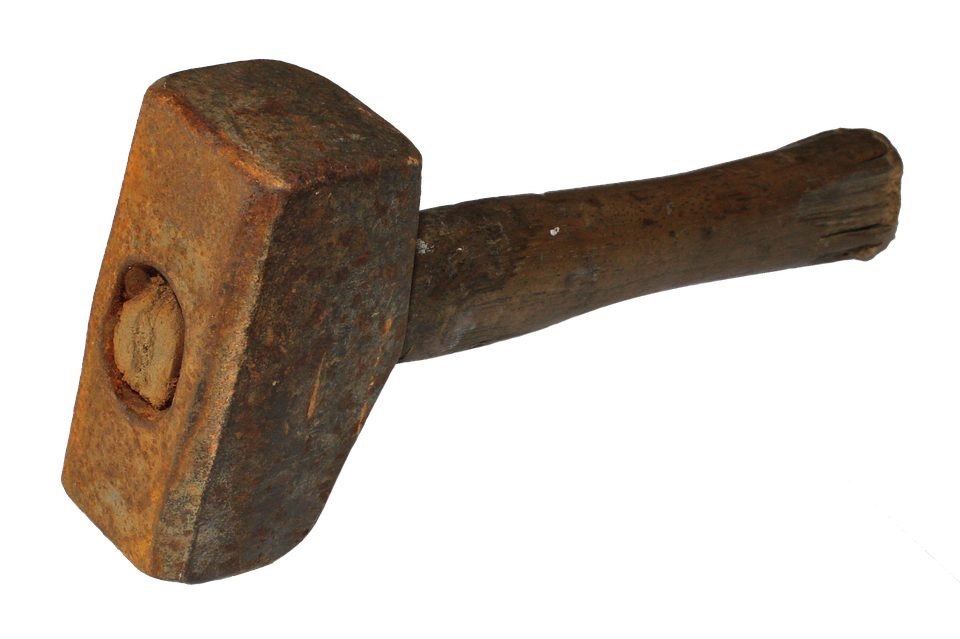 newlebanoncoc.com
What Is The Word Of God?
People  are  lost  and  are  looking  for  the  truth.  If  I  stand  up  here  and  just  tell  stories  and  get  you  worked  up  emotionally  so  that  you  feel  good  when  you  leave – then  I  have  failed. 
 
If  that  is  what  I  do  then  I  have  wasted  my  time,  I  have  wasted  your  time,  and  I  have  shunned  to  declare  the  whole  counsel  of  God.  And  I  have  given  Satan  the  advantage  in  the  battle  of  our  souls.
newlebanoncoc.com
What Is The Word Of God?
God’s  word  is  a  hammer. And  when  the  word  of  God  richly  dwells  within  us – we  become  a  hammer. 
A  hammer  that  strikes  hard  and  sure.

And  we  ought  to  USE  this  hammer  to  teach  and  admonish  in  no  uncertain  terms,  because  the  eternity  of  our  souls  is  at  stake.
newlebanoncoc.com
What Is The Word Of God?
What is the word of God?........The word of God is a:
Mirror    James  1:23-25
James 1:23 For if anyone is a hearer of the word and not a doer, he is like a man observing his natural face in a mirror; 24 for he observes himself, goes away, and immediately forgets what kind of man he was.
 25 But he who looks into the perfect law of liberty and continues in it, and is not a forgetful hearer but a doer of the work, this one will be blessed in what he does.
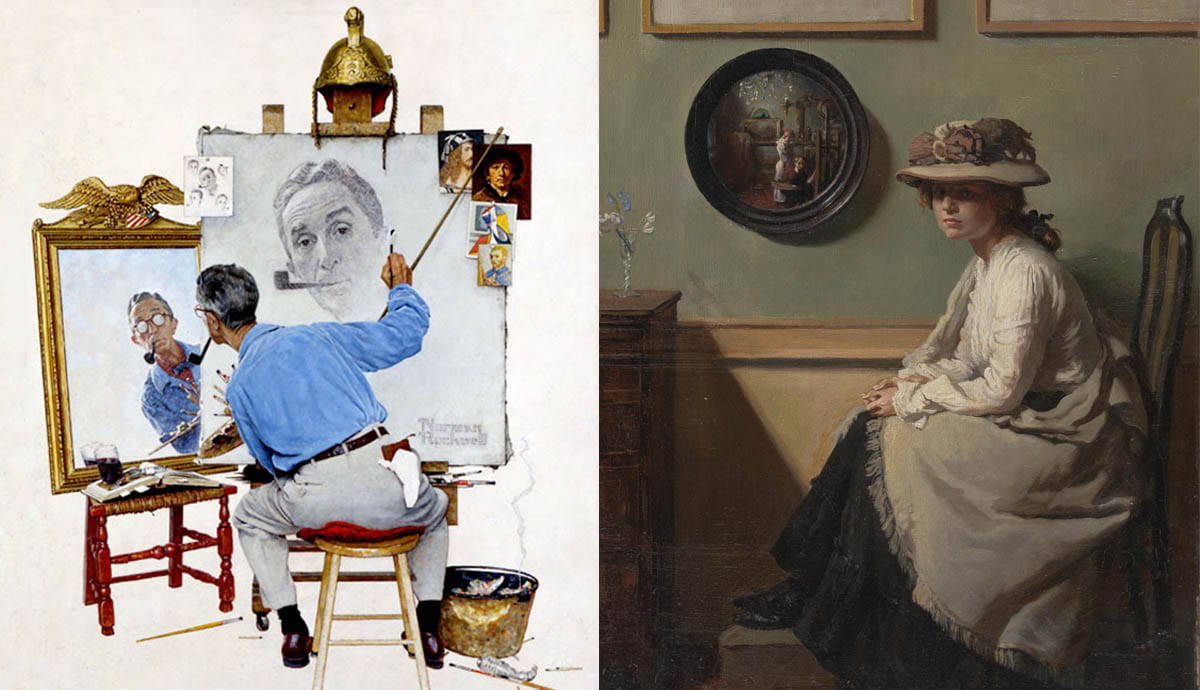 newlebanoncoc.com
What Is The Word Of God?
What is the word of God?........The word of God is a:
Mirror    James  1:23-25
Why  is  the  word  of  God  a  mirror?
• This  is  a  very  simple,  but  deep  metaphor.  
• When  we  hear  the  doctrine  of  God,  we  cannot  help  but  discover  our  own  character  and  short  comings.  
• And,  when  we  STOP  looking  in  the  perfect  law  of  liberty…we  FORGET  what  manner  of  man  he  was.  
• This  is  a  G I A N T warning  for  us.  We  must  continually,  daily  look  into  this  mirror,  God’s  word.
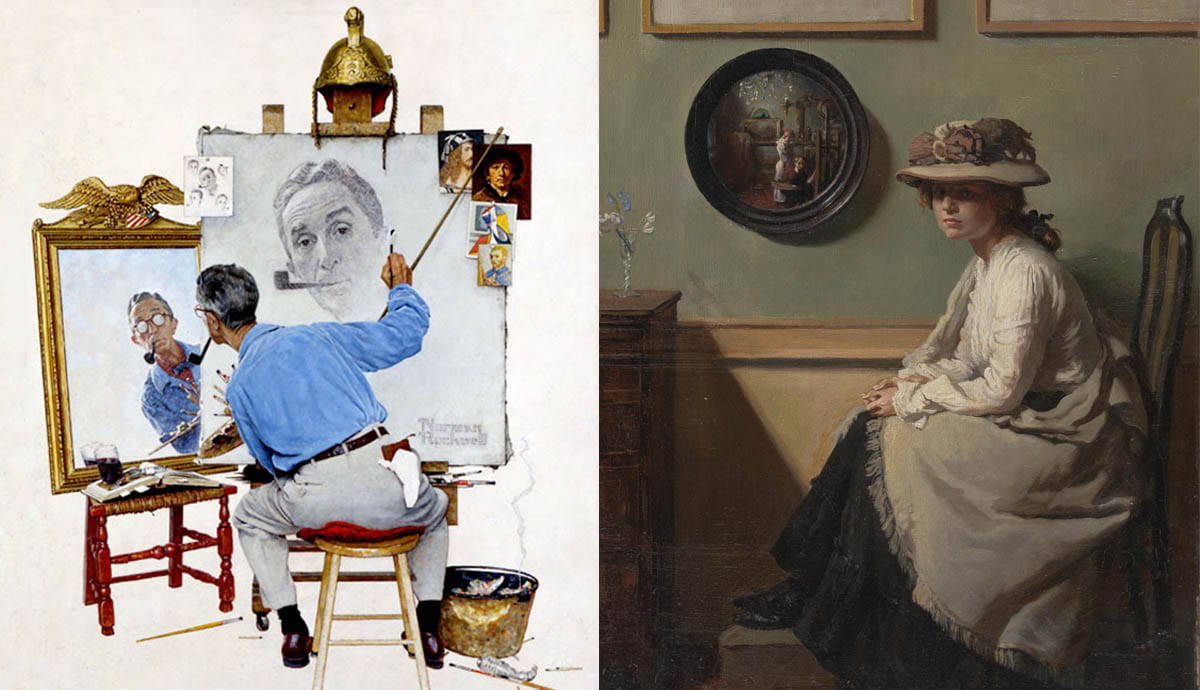 newlebanoncoc.com
What Is The Word Of God?
What is the word of God?........The word of God is a:
Sword     Heb. 4:12
Heb 4:12 For the word of God is living and powerful, and sharper than any two-edged sword, piercing even to the division of soul and spirit, and of joints and marrow, and is a discerner of the thoughts and intents of the heart.
 13 And there is no creature hidden from His sight, but all things are naked and open to the eyes of Him to whom we must give account.
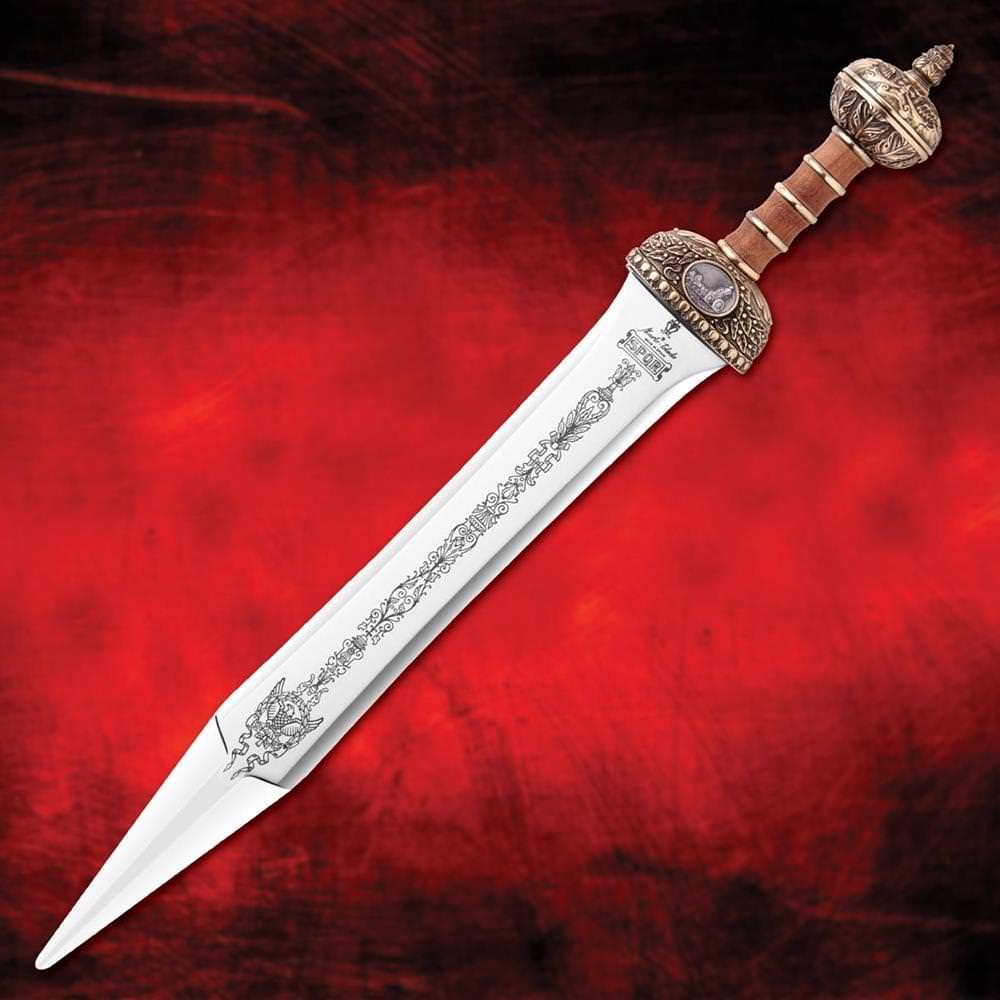 newlebanoncoc.com
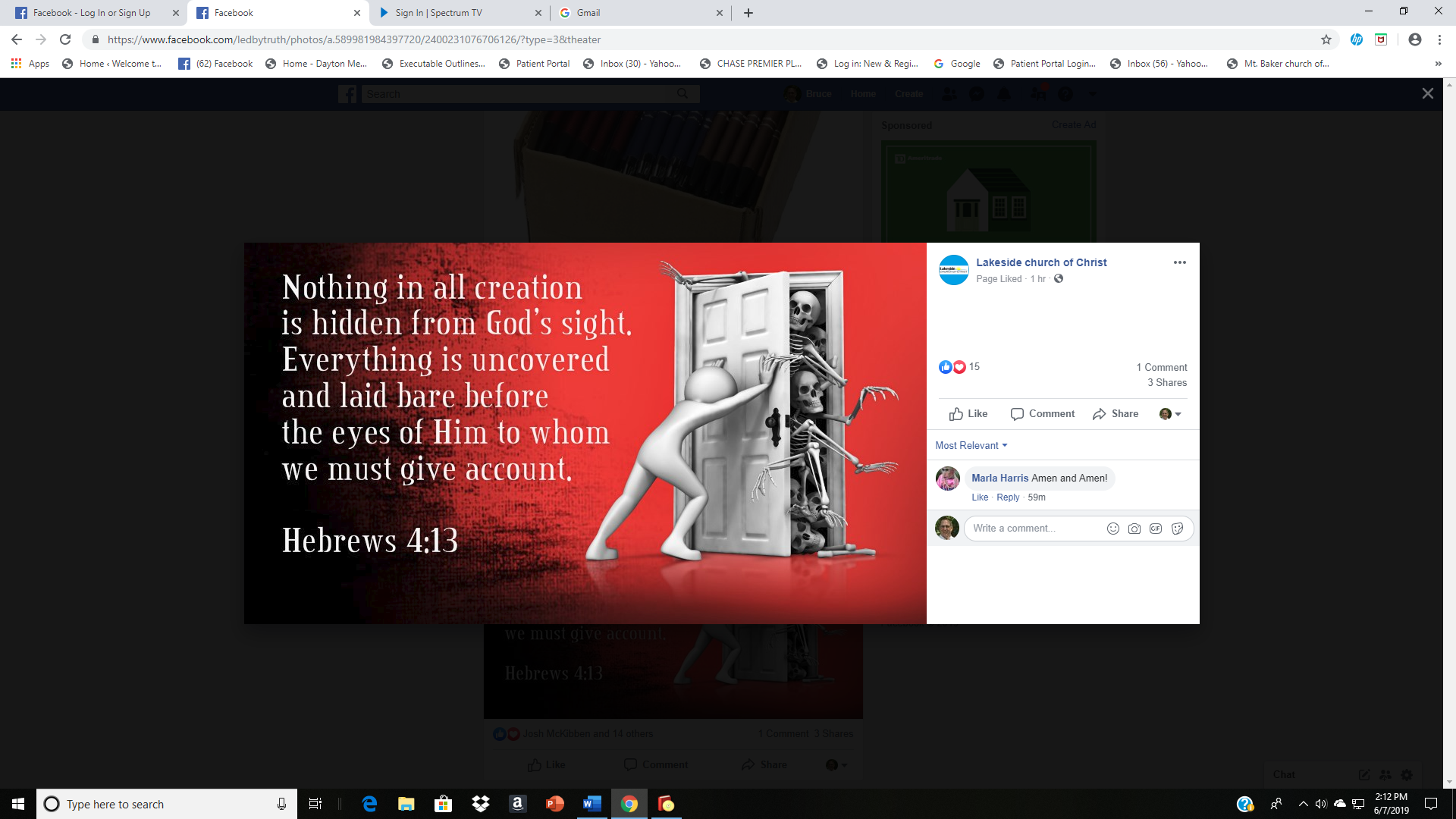 What Is The Word Of God?
A  sword  is……..Powerful….Sharp…..Piercing
It  is  a  discerner  not  only  of  my  THOUGHTS,  but  also  of  my  INTENTIONS.

• God’s  word  is  a  sword.  And  when  the  word  of  God  richly  dwells  within  us,  that  sword   will  cut  us  to the  heart. 
	
• It  will  open  us  up  and  we  will  be  laid  bare.  
	
• And  we  ought  to  USE  this  sword  to  teach  and  admonish   in  no  uncertain  terms,  because  the  eternity  of  our  souls  is  at  stake.
newlebanoncoc.com
What Is The Word Of God?
What is the word of God?........The word of God is a:
Diet   1 Pet 2: 1-3
1Peter 2:1 Therefore, laying aside all malice, all deceit, hypocrisy, envy, and all evil speaking,
 2 as newborn babes, desire the pure milk of the word, that you may grow thereby,
3 if indeed you have tasted that the Lord is gracious.
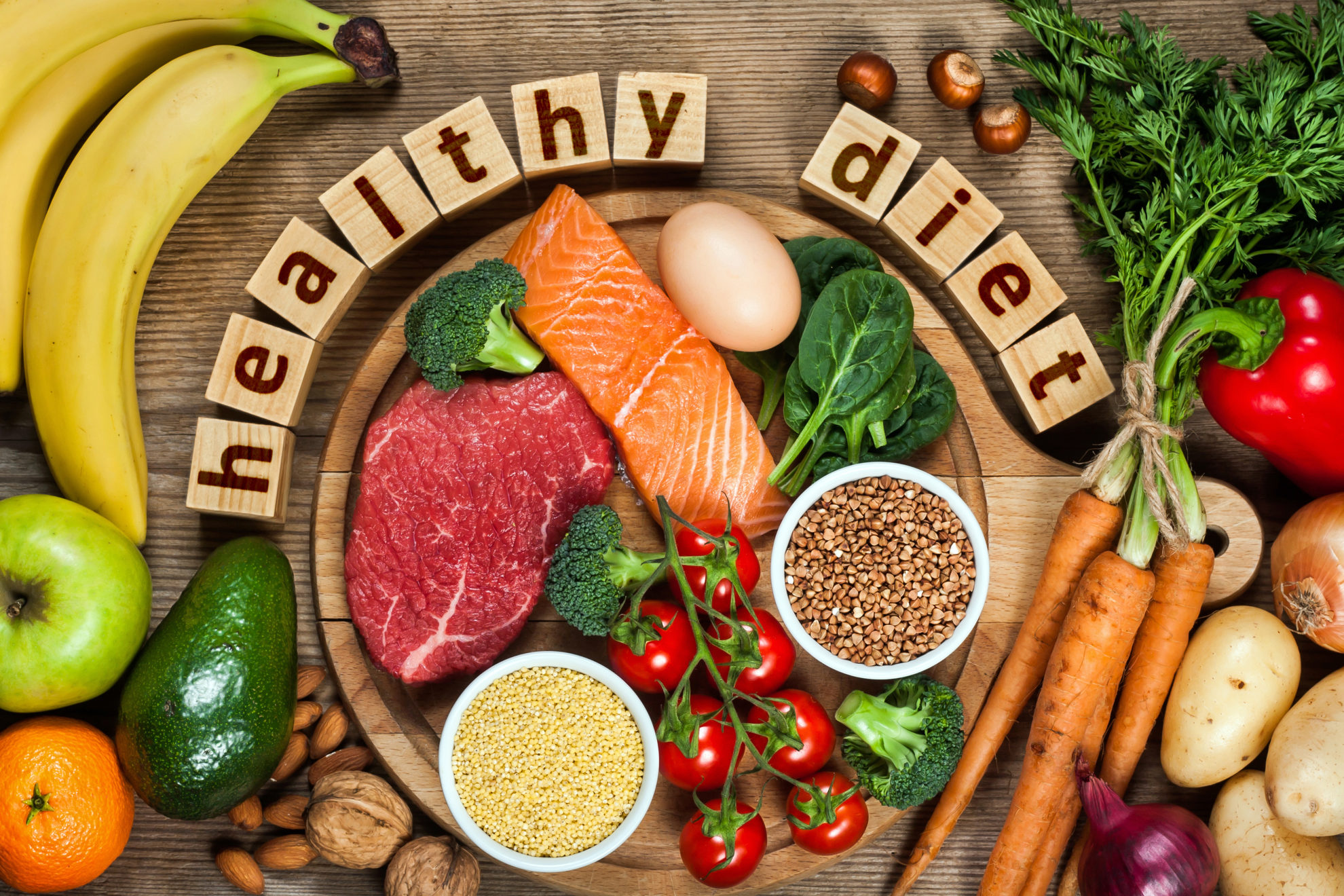 newlebanoncoc.com
What Is The Word Of God?
What is the word of God?........The word of God is a:
Diet   1 Pet 2: 1-3
Heb  5:12-14…. For though by this time you ought to be teachers, you need someone to teach you again the first principles of the oracles of God; and you have come to need milk and not solid food.
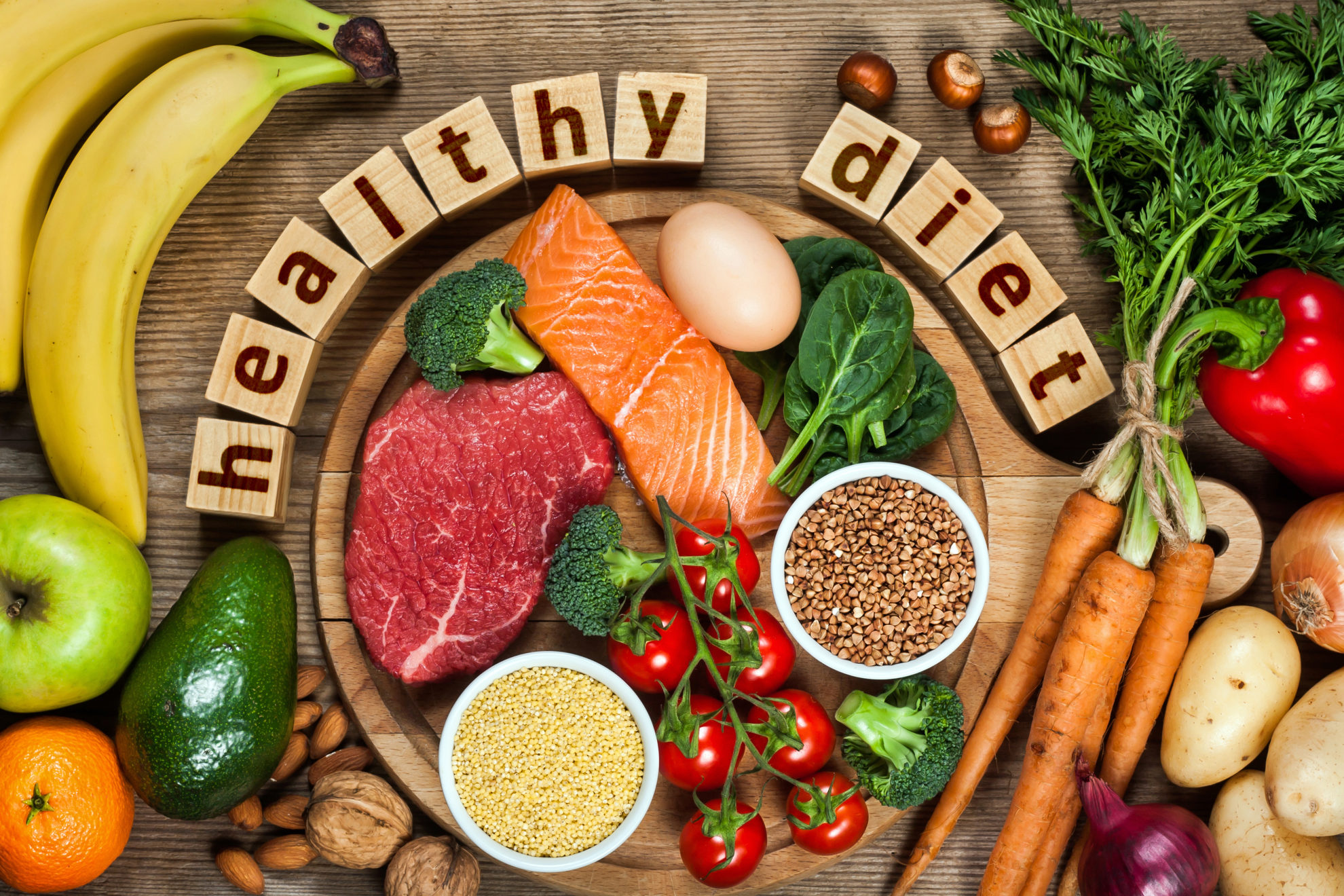 newlebanoncoc.com
The Milk
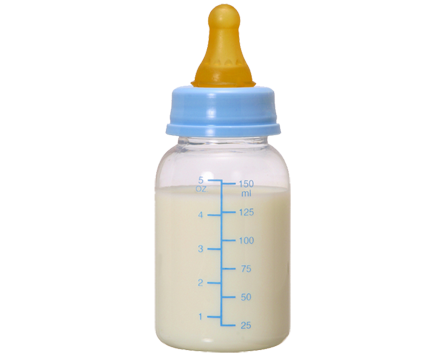 and Meat
of the word
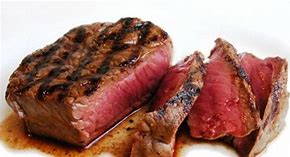 What Is The Word Of God?
1Peter 5:1-3  Shepherds  that  FEED  the  flock… The elders who are among you I exhort, I who am a fellow elder and a witness of the sufferings of Christ, and also a partaker of the glory that will be revealed:

2 Shepherd the flock of God which is among you, serving as overseers, not by compulsion but willingly, not for dishonest gain but eagerly;

3 nor as being lords over those entrusted to you, but being examples to the flock;
newlebanoncoc.com
What Is The Word Of God?
God’s  word  is  our  spiritual  FOOD,  and  just  like  with  physical  food,  


• We  must  INGEST  God’s  word
• We  must  ingest  it  on  a  regular  basis
• We  must  not  only  ingest  or  take  it  in,  we  must  also  DIGEST  it.
We  must  continually  take  on  more  complex  food,  break  it  down,  
• And  make  it  strengthen  and  grow  our  body.
newlebanoncoc.com
What Is The Word Of God?
If  we  don’t  do  this,  we  can  not  GROW.
If  we  don’t  do  this,  we  can  not  be  healthy.
If  we  don’t  eat  a  BALANCED  diet,  we  are  going  to  be  lacking  what  we  need  and  we  will  become  sick.
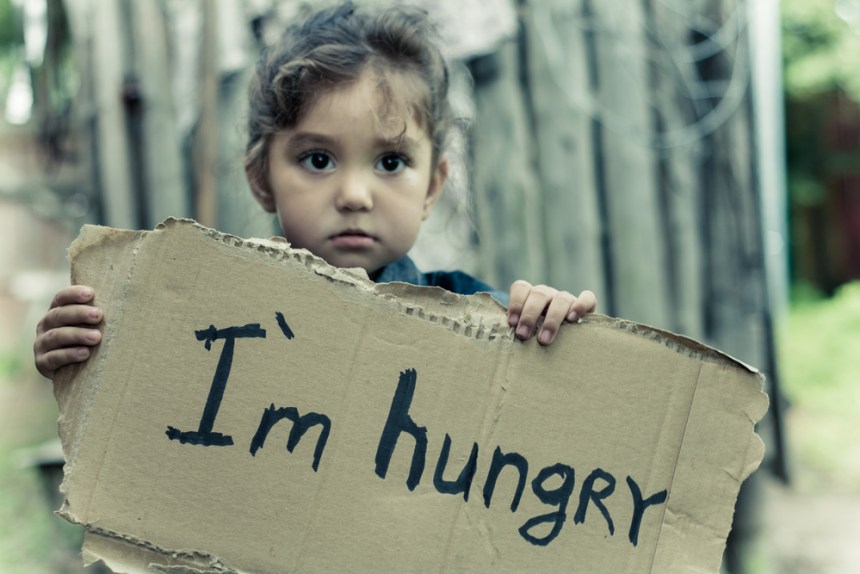 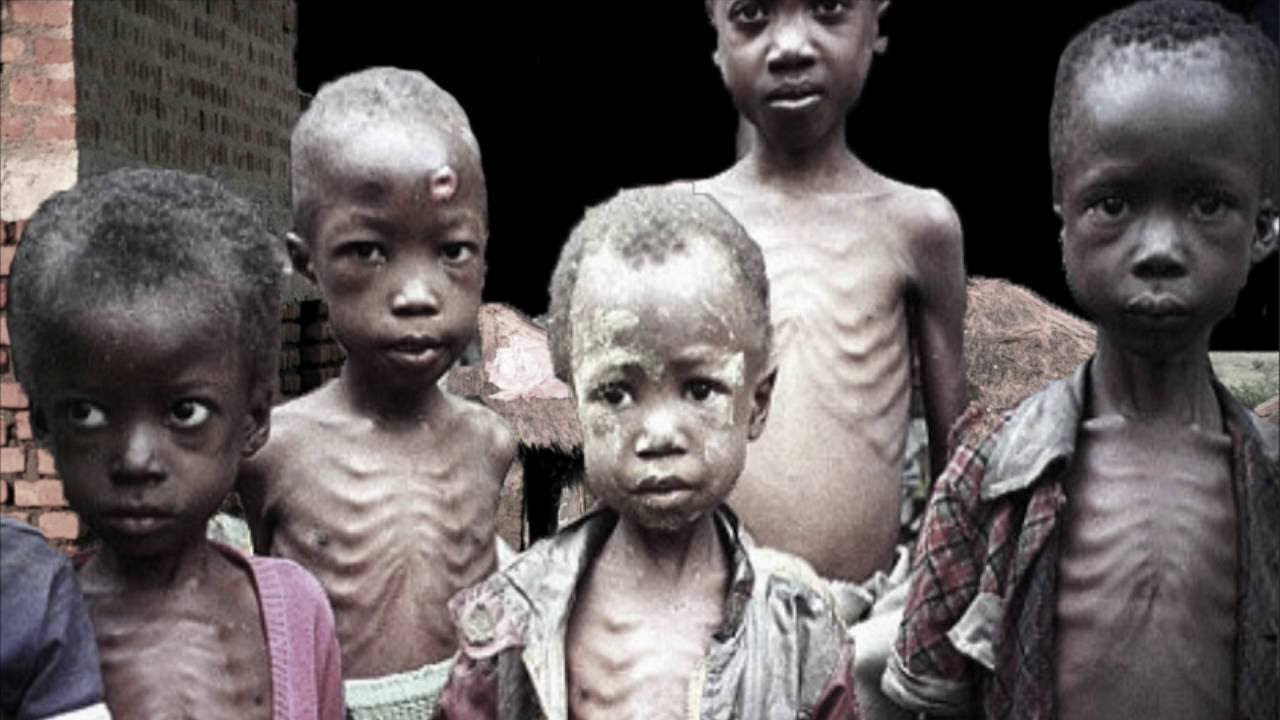 newlebanoncoc.com
What Is The Word Of God?
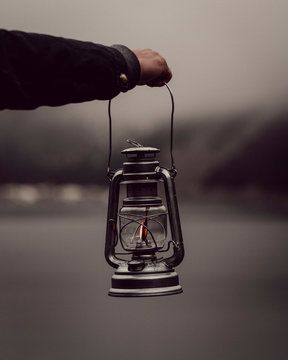 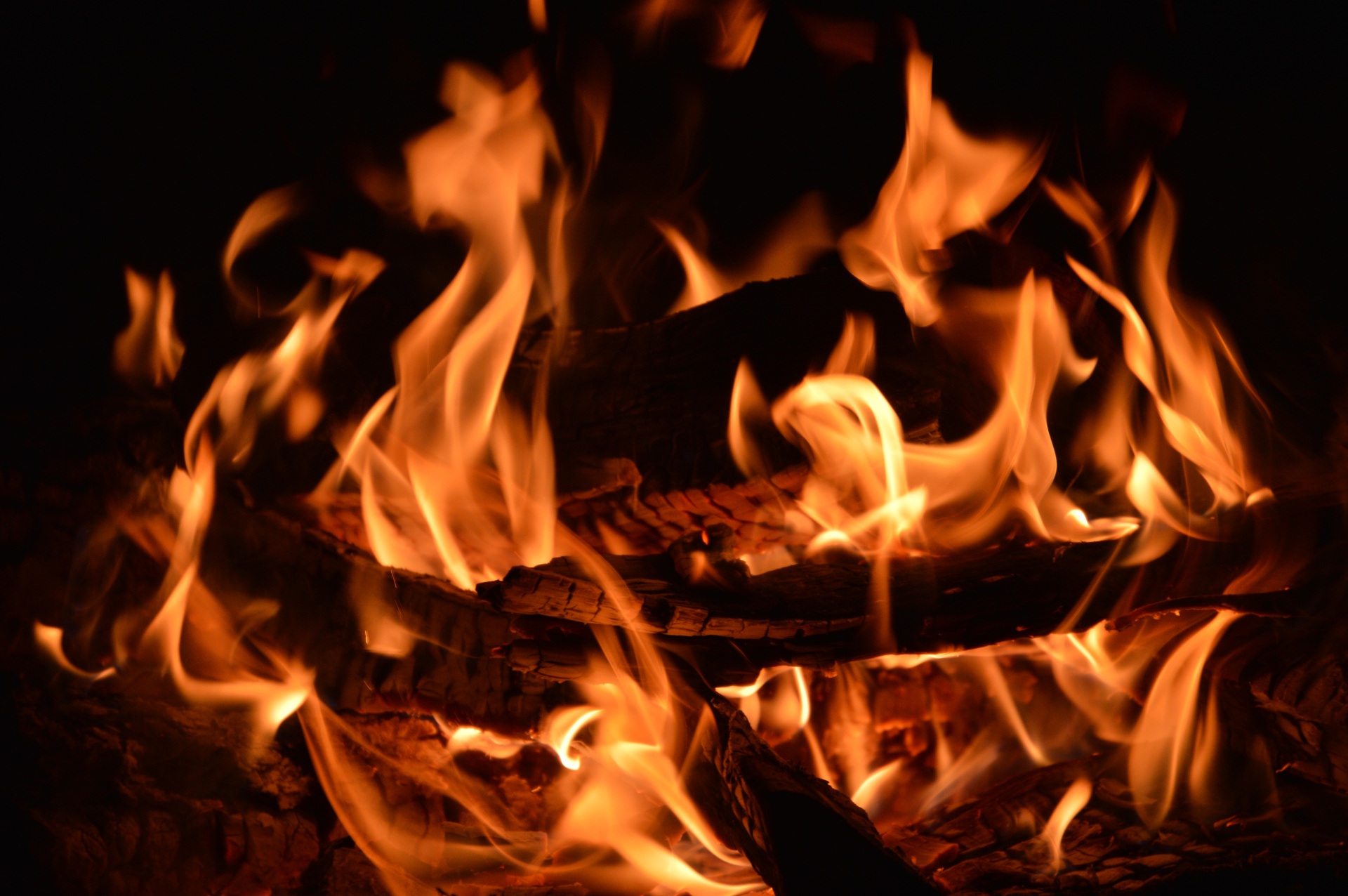 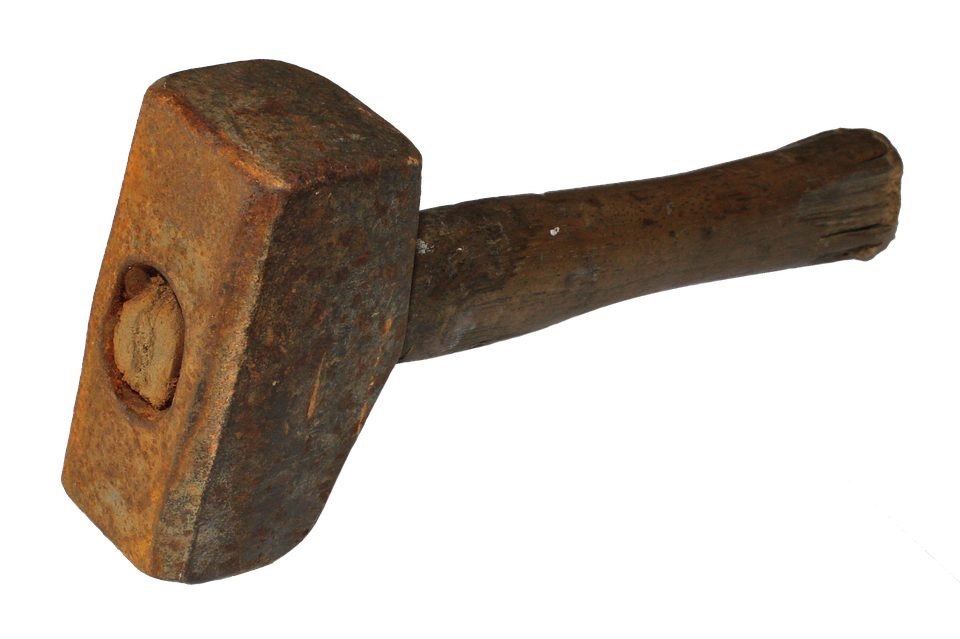 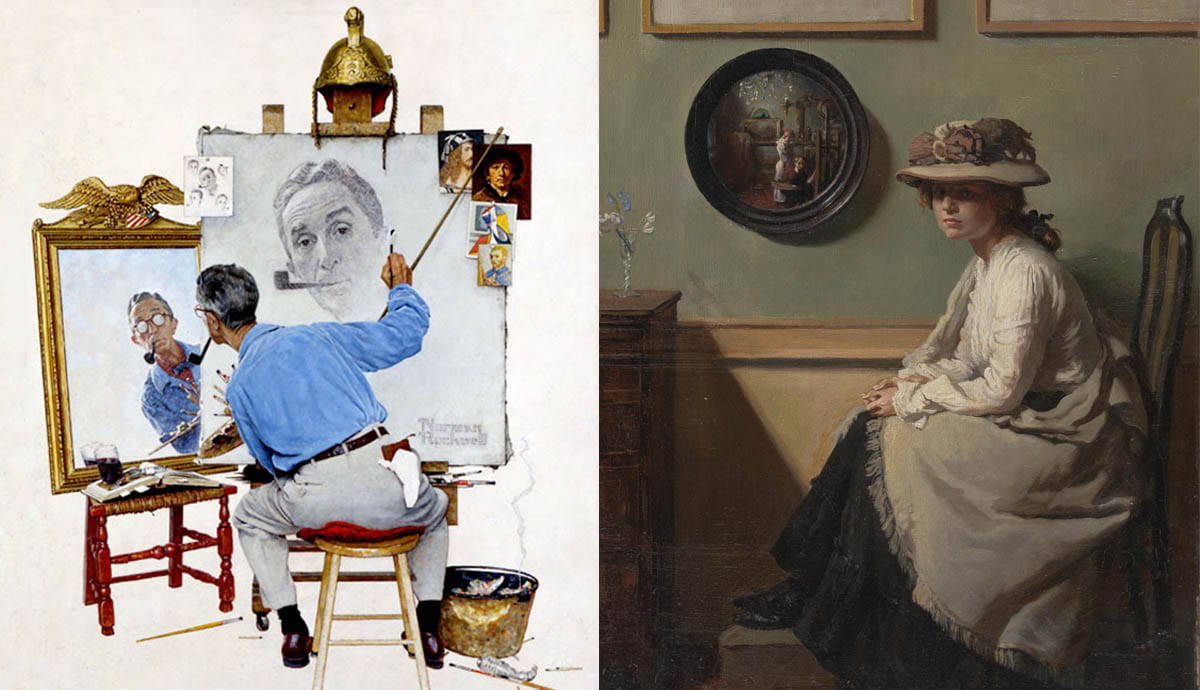 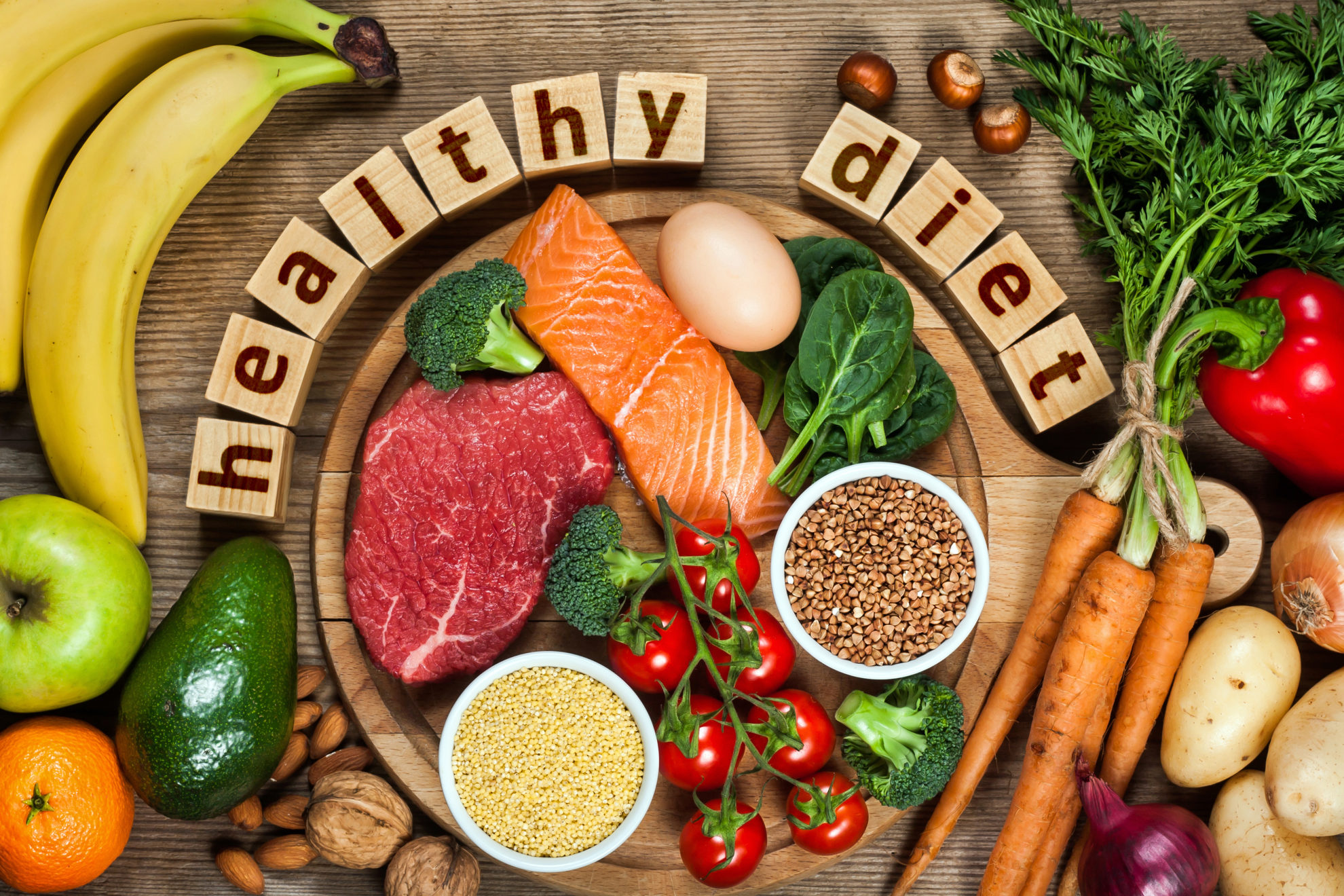 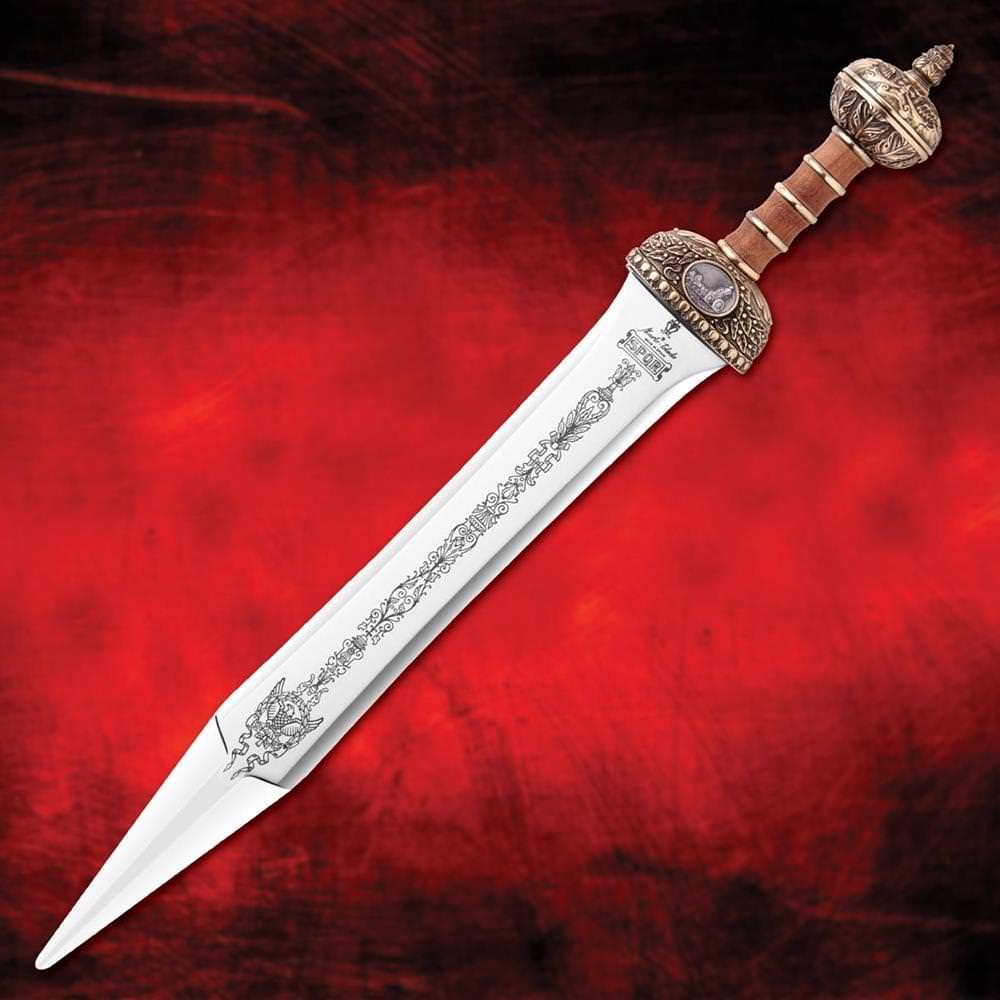 Are You A New Testament Christian?
Hear the Gospel (Rom.10:14).
Believe the Gospel (Heb. 11:6).
Repent of Sins (Acts 3:19).
Confess Christ (Rom.10:9).
Be Baptized Into Christ (1 Cor.12:13).
1 Timothy 4:16
“Take heed unto thyself, and unto the doctrine; continue in them: for in doing this thou shalt both save thyself, and them that hear thee.”
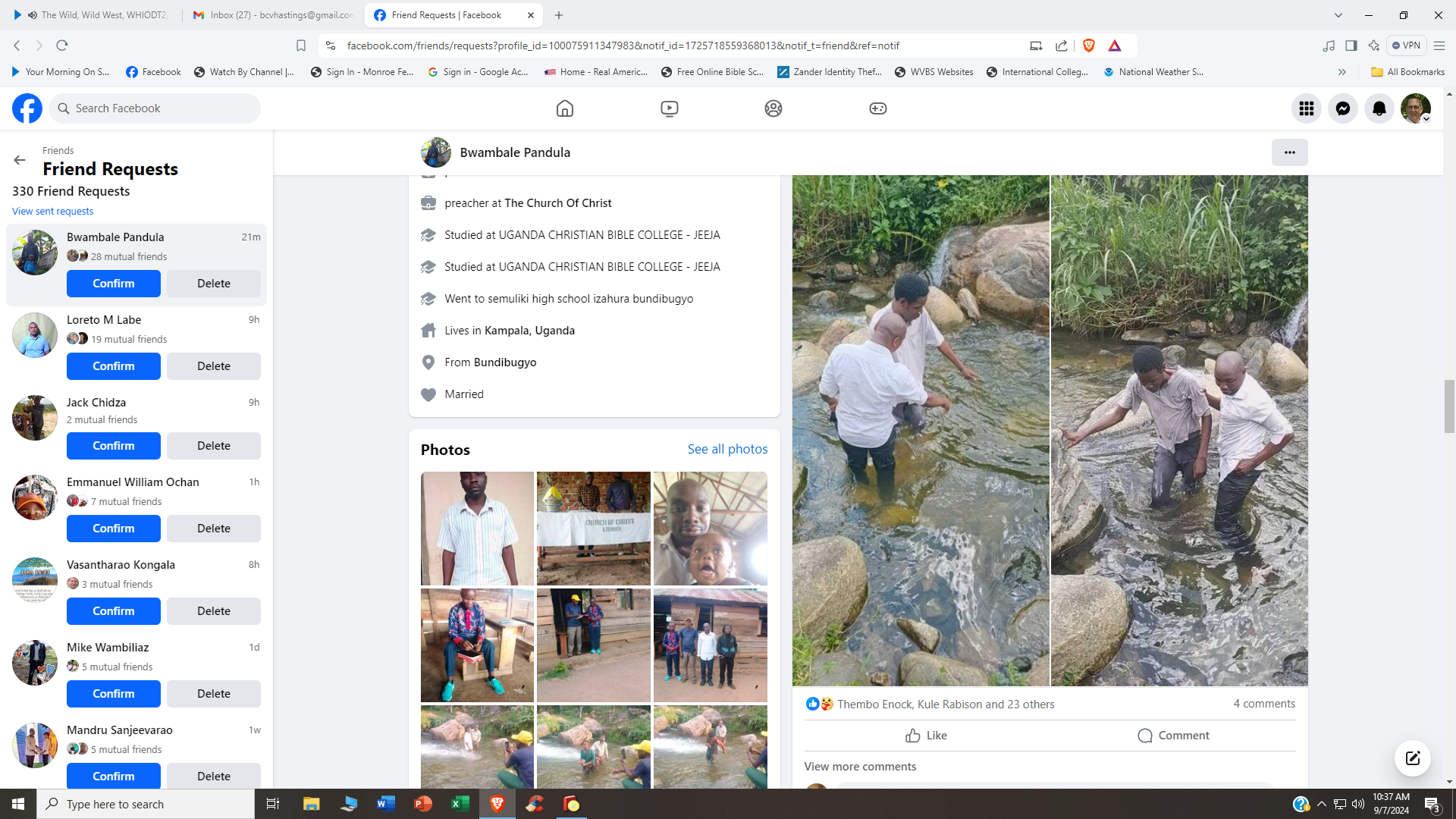